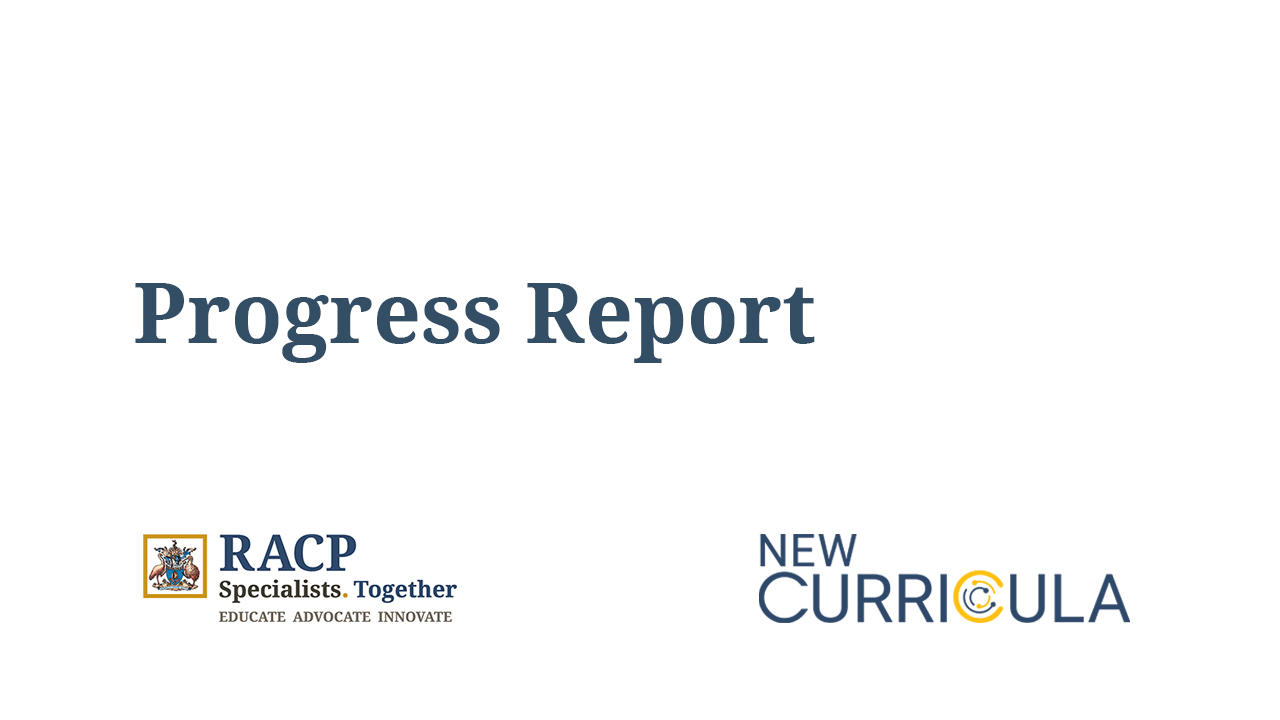 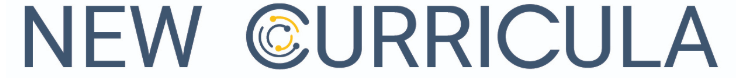 About this session
Please allow 15 minutes to complete this module
At the end of this session, participants will be able to:
Recognise the purpose of progress reports and how they fit into the learning and assessment cycle 
Discuss the interim approach to progress reports for the 2025 curriculum rollout
[Speaker Notes: In this workshop we will discuss progress reports which are used in the new training program to assess a trainees progress over a rotation or phase. After completing this workshop you will be able to
Recognise the purpose of progress reports and how they fit into the learning and assessment cycle 
Discuss the interim approach to Progress Reports for the 2025 curriculum rollout]
Learning and assessment cycle
Entry application 
Apply for and be approved to enter an RACP
Training Program
Progression decision
The supervisor rating and evidence of trainee performance are reviewed by a Progress Review Panel who decide if/how the trainee progresses in the training program
01
Plan and support learning
Plan goals for a rotation based on the curriculum Learning Goals and opportunities available at the setting with a supervisor
05
02
04
03
Progress Report 
Reflect on and discuss progress during the rotation
Trainee and supervisor meet 
Supervisor provides feedback and an overall rating against each learning goal
Assessment tools 
Complete work-based tasks and assessment activities throughout the rotation
The five-point rating scale is used to assess each assessment encounter
[Speaker Notes: The progress report is completed at the end of a rotation or the end of a phase. The trainee would have completed the learning outlined in their rotation plan, been observed by assessors performing important work tasks and worked on completing other requirements outlined in the learning, teaching and assessment programs. In the progress report, a supervisor will make an overall assessment of the trainee against the learning goals and make a progression recommendation.]
Progress reports
Rotation progress report definition: This assessment documents trainees’ and supervisors’ assessment of trainee progress against the training program learning goals over the course of a training rotation/s. The report is completed by a Rotation Supervisor. 

Phase progress report definition (BT only): This assessment documents trainees’ and supervisors’ assessment of trainee progress against the training program learning goals over the course of a phase. This report relates to the Basic Training Program and is completed by an Education Supervisor.

Purpose: to assess knowledge and skill development, track progress against the phase criteria, and provide targeted feedback for improvement.
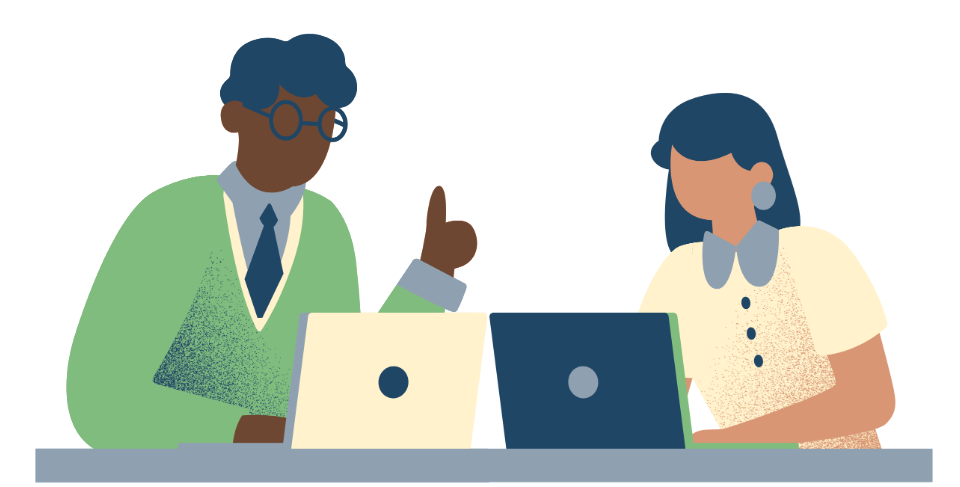 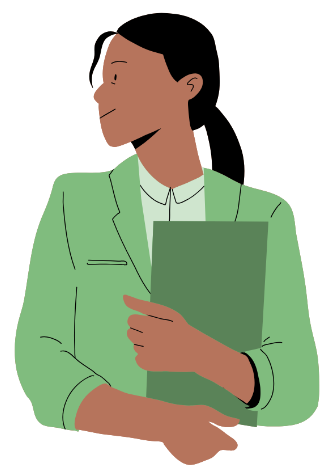 Roles in assessment
Trainees will
undertake frequent, but meaningful, authentic, low-stakes assessments based on what they are expected to be, do and know. 

have their progress judged more on their day-to-day work

obtain continuous, targeted and structured feedback on areas for improvement.

focus their training on improving core competencies.
provide more direct, structured feedback using simple assessment tools.

have a better picture of trainee progress against clear standards.

better identify trainees’ needs and support their learning.

maintain better continuity with their trainees.
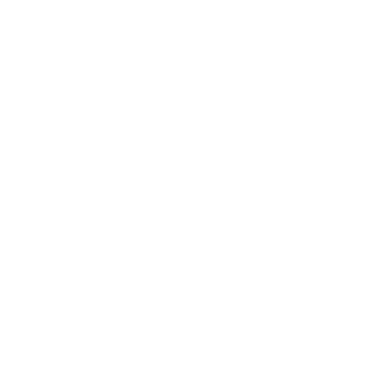 Progress Review Panels will
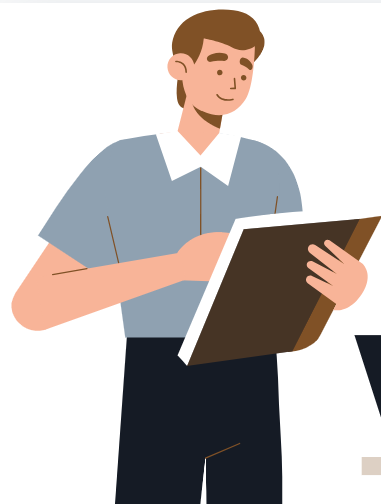 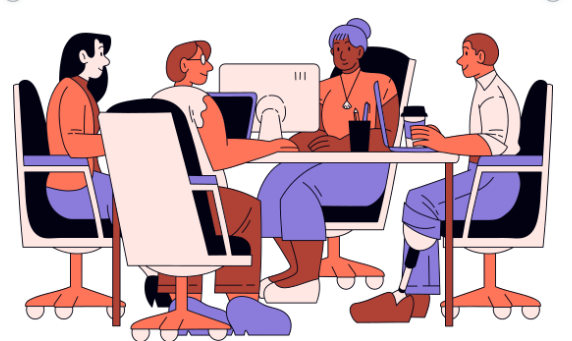 make robust judgements around trainees’ progression based on more evidence that is aligned to the outcomes of the program. 

better link learning and assessment with expected program and practice-level outcomes. 

enable the development of physicians who are better prepared for work in evolving healthcare teams and environments.
Supervisors will
[Speaker Notes: The new curriculum programs include three distinct roles involved in the assessment of trainee performance. This slide outlines the role of the trainee, supervisor and progress review panels in the assessment and progression of trainees in a training program. 

It should be noted that the progress report will not be available in the TMP until mid way through 2025. It is anticipated that Progress Review Panels will be formed at the end of 2025. The reports used by training programs may differ across settings during the first half of 2025 and this will be communicated to you via your DPE or supervisor.]
Progress report workflow – interim 2025
Review and reflect on learning
Review rotation plan
Reflect on progress and learning experiences during the rotation
Plan a discussion meeting with your supervisor
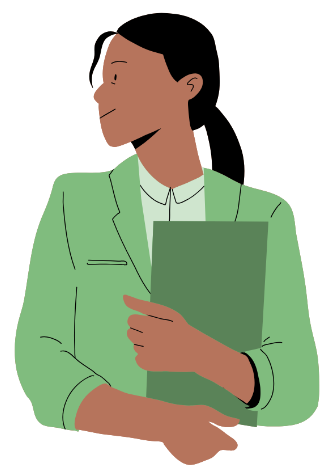 Feedback discussion

Complete a WSC report or the manual RACP form 

Basic training: submit your form as per advice from your DPE* for rotations ending before June 2025

Advanced Training: submit a manual form to the RACP
This is an interim workflow; the progress report will be available on TMP from mid-2025
Trainee
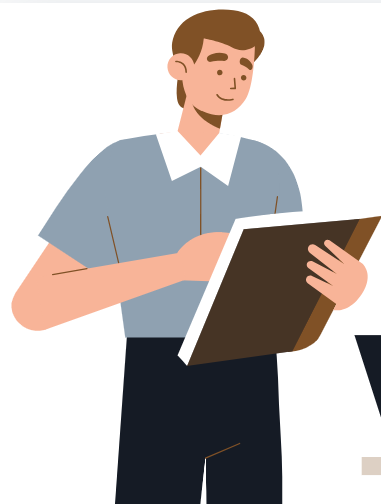 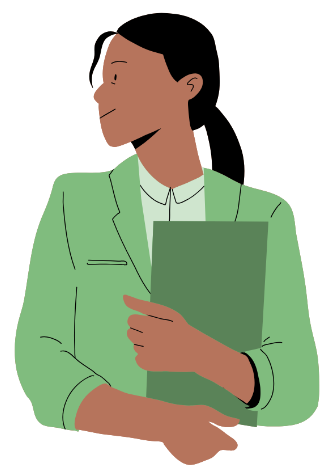 Discussion meeting
From late-2025 settings will have Progress Review Panels who will make progression decisions based on progression recommendations from supervisors
Assess learning
Review the rotation plan and consider trainee progress that has been made over the rotation 
Reflect on your encounters with the trainee 
Review evidence from work-based assessments conducted over the rotation 
Plan a discussion with the trainee and meet with them to review the information and your supervisor rating for the term
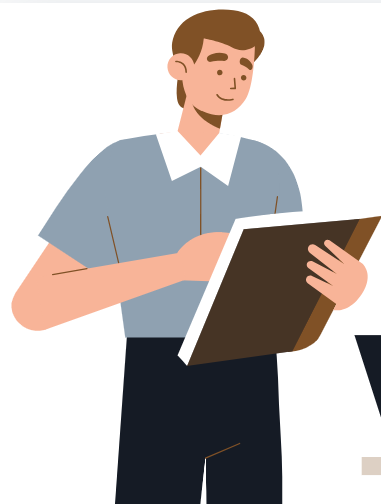 Basic Trainees will  have two reports
Rotation progress report  from their Rotation Supervisors 
Phase progress report from their Education supervisor
Supervisor
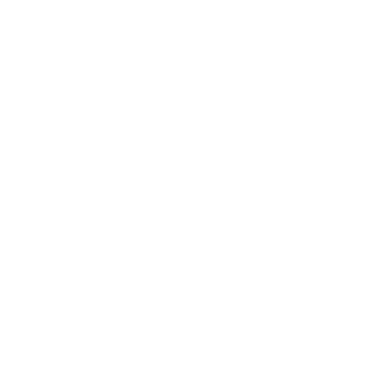 Trainee and supervisor roles
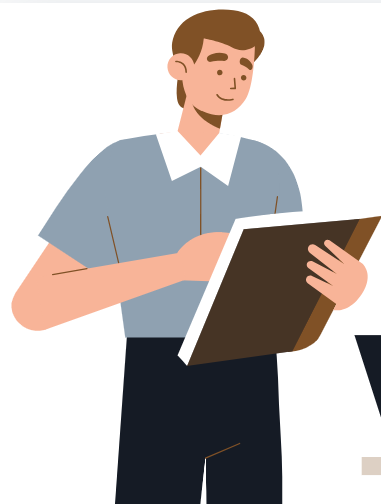 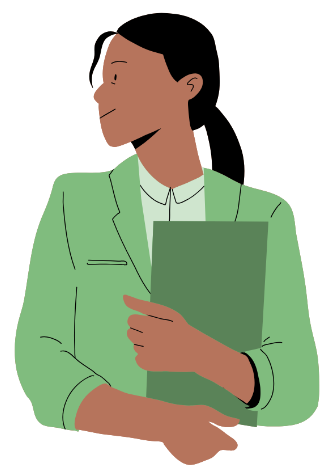 Supervisor
Observe
How is the trainee performing in their day-to-day tasks?
Is the trainee on track with their learning goals?
Are we regularly checking in to keep the trainee on track?
Trainee
Before initiating a progress report, trainees must ensure that they have:
Completed the work-based activities and tasks as outlined in the rotation plan. 
Completed learning and assessment activities 
Met with their supervisor regularly to check-in
Reflect on performance 
How does the trainee’s performance this rotation align with the progression criteria?
What feedback have colleagues provided about the trainee?
What are the trainee’s strengths, and what areas need development?
Do
What progress have I made toward my goal this rotation?
Am I on track to meet the phase requirements?
Overall rating
How much supervision did the trainee require in each of the learning goals?
Use the rating scale related to the learning goal type to assess the overall rating. For example, an EPA learning goal:
Present and observing
Direct supervision
Indirect supervision
Supervision at a distance
Provide supervision
Reflect on and discuss with supervisor 
What went well in this rotation?
What areas do I feel need improvement?
What should I be focusing on in my next rotation?
Continuous assessment and progression
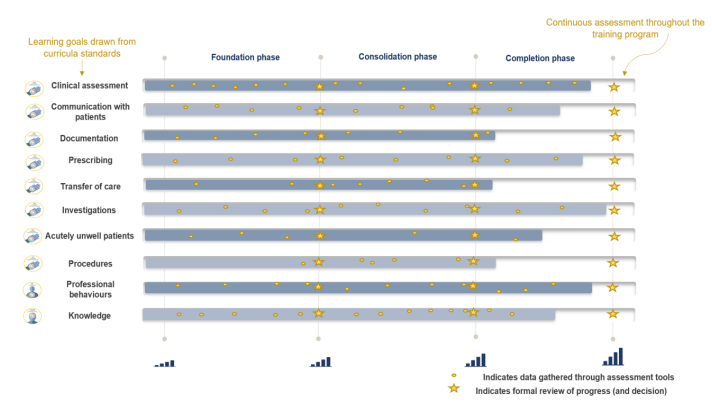 Each phase of training has clear progression criteria for trainees to meet.

Progression decisions and completion decisions will be based on aggregated assessment data, providing richer evidence.

The Progress Review Panel will assess the evidence and make one of the following decisions:
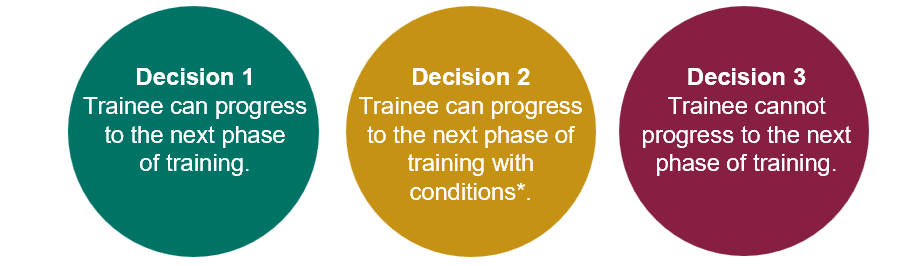 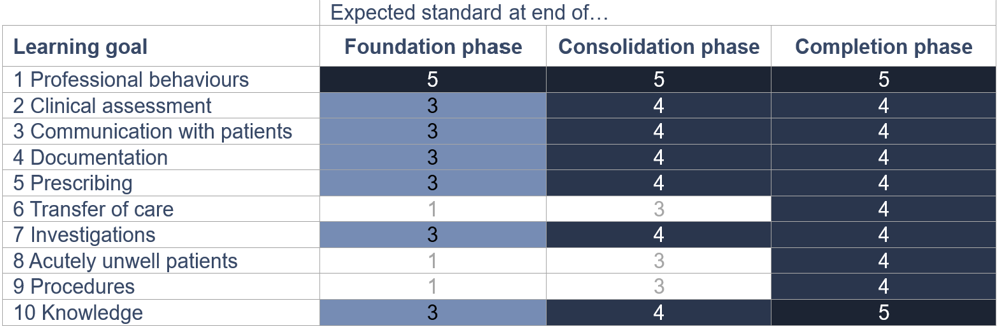 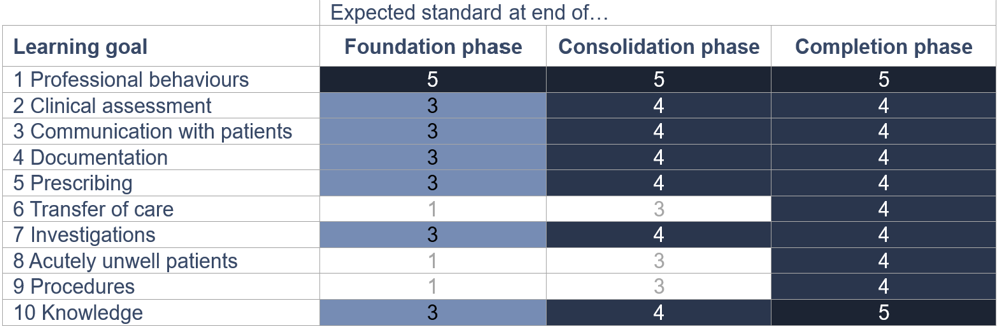 Advanced training programs follow the same assessment structure and have set progression criteria for their program specific learning goals.
[Speaker Notes: Trainees will be continuously assessed on the key learning goals through regular capture of work-based learning in a range of assessment tools. The use of multiple data points build a complete picture of trainee progress over time. Supervisors offer ongoing feedback through multiple tools to support progressive assessment, encouraging the use of narrative feedback to explain the ratings selected in the assessment tools.

Trainees progress through phases based on meeting established criteria for knowledge and skills. There are clear standards that a trainee must meet to advance, with supervisors playing a key role in documenting trainee performance to inform progression decisions.]
Rating scales
The same rating scales used across all work-based assessments including the progress reports 
‘Point in-time’ assessment versus a ‘global assessment’
Progression recommendations and decisions
Progression recommendation
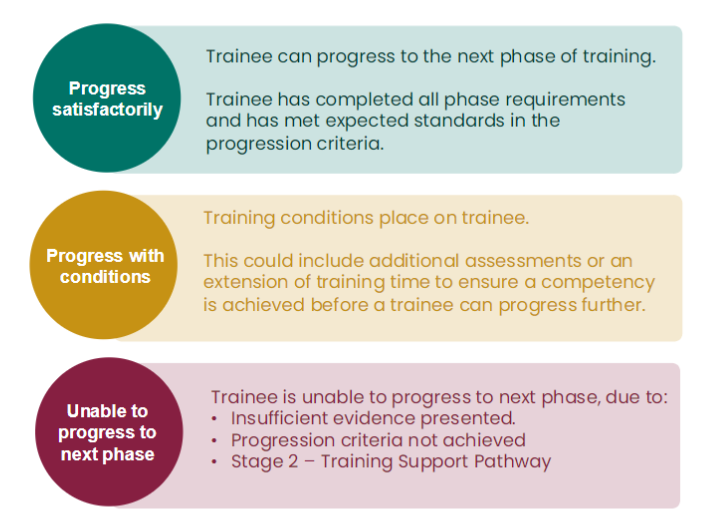 Made by the Education Supervisor to the local Progress Review Panel 
Based on information provided from assessment data and experience working with the trainee 
Trainee performance benchmarked via the progression criteria
Progression decision
Made by a Progress Review Panel 
Based on aggregated assessment data and assess their performance against the learning goals and progression criteria
Takes away the decision onus falling to one person
Assessing performance using evidence
Before making a progress decision, supervisors will:
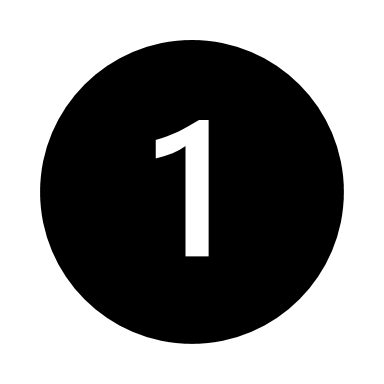 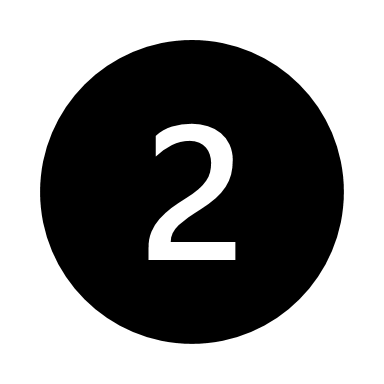 Competence
Compliance
Assess whether the trainee has met their other learning and assessment requirements outlined in the learning, teaching and assessment programs
Assess if the learning goals have been met based on the progression criteria
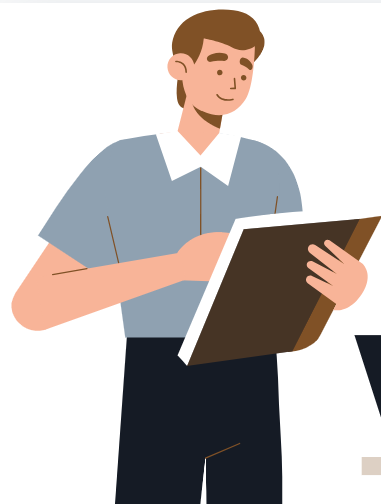 Case study: Competence
The rotation supervisor determines whether the trainee is competent in all learning goals.
Rotation supervisor feedback

What they have done well:
All learning goals have been covered over the phase

Most learning goals were assessed using a learning or observation capture

Adequate supervision ratings were given based on cases ranging in complexity

Progression in most learning goals was evident and assessor feedback was positive

Development and application was documented in learning captures


What improvements need to be made:
Goal 05. Prescribing has not been assessed
[Speaker Notes: Competence

Here is an example map of a Basic Trainee showing how they have progressed in their foundation phase. Some of the areas of note include: 
Has the trainee covered their learning goals adequately over a phase? Learning goals with a specific progression criteria against them in Basic Training (Foundation and Consolidation phases) have been bolded. 
Is the trainee on track to achieve their progression criteria against each learning goal? 
Is the overall complexity rating and assessment rating a good average? Will you need to consider changes to the average based on the complexity of the task completed? 
Are there any comments from assessors in Observation Captures or Rotation Progress Reports of note?]
Case study: Compliance
The rotation supervisor also ensures the trainee is compliant with all learning and assessment requirements.
Rotation supervisor feedback

All clinical and professional time is completed and validated 

All learning courses are completed

All assessment requirements have been completed









After assessing competence and compliance, the supervisors recommends the trainee to progress satisfactorily.
Rotation/term 1 – General and acute​
Rotation/term – Emergency medicine
Rotation/term – Gastroenterology​
Rotation/term – Non-core nights
[Speaker Notes: Compliance
Along with the learning goal coverage, it is also important to make sure the trainee is on track to progress against the rest of the progression criteria. Here, we are checking whether the trainee has met the learning requirements and their assessment requirements. It can be helpful to review the written feedback in each of the reports to determine if there is any information listed that will impact on the progression recommendation you choose.]
Assessing performance using evidence
After competence and compliance has been assessed, the Rotation Supervisor makes a progress decision.
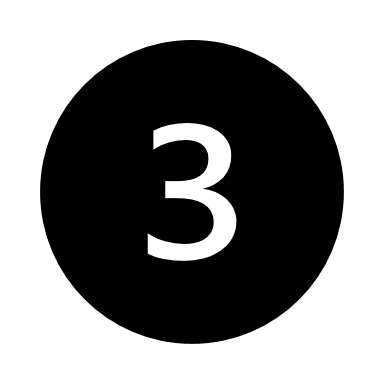 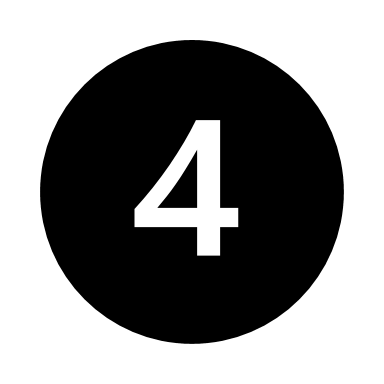 Add in written feedback about how the trainee has performed over the phase of training against the expected standard
Add in a progression recommendation
Determine the overall rating against the learning goals
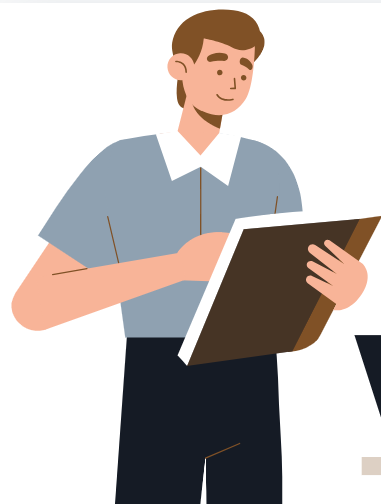 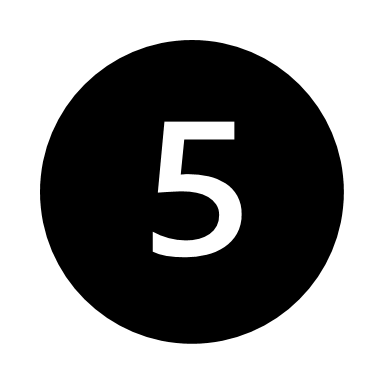 Progress with conditions
Unable to progress to next phase
Progress satisfactorily
In Summary,
Progress reports bring together evidence of trainee performance over a period of time
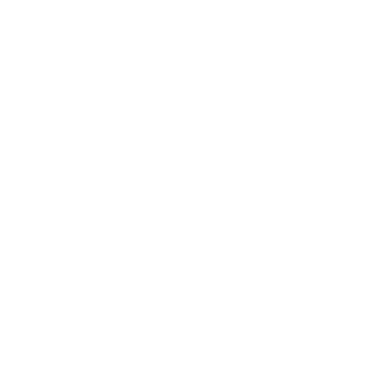 Progression criteria outlines the standard of achievement expected by the of a phase
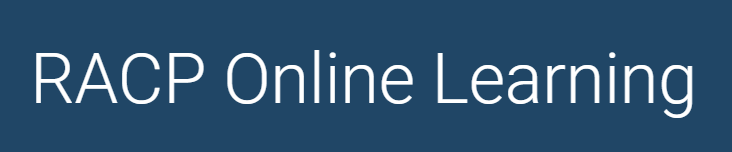 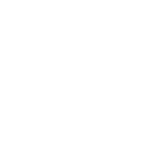 Supervisors make progression recommendations, progress decisions will be made by Progress Review Panels
More information and resources can be found https://elearning.racp.edu.au
Practical Activity
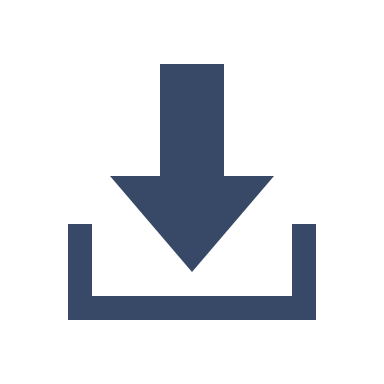 Download the supervisor activity template


Review the scenario 



Outline your review comments for the trainee.
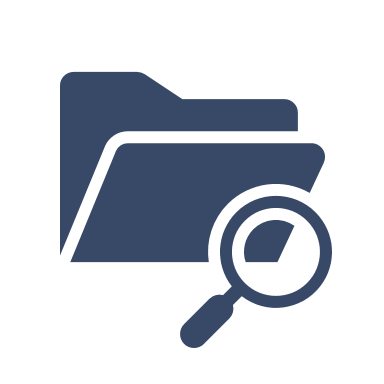 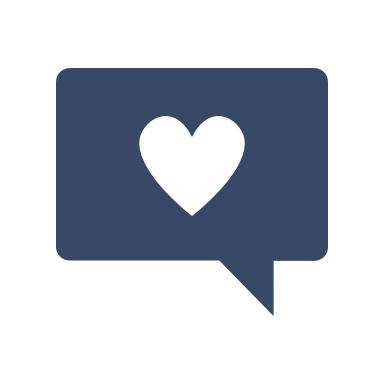 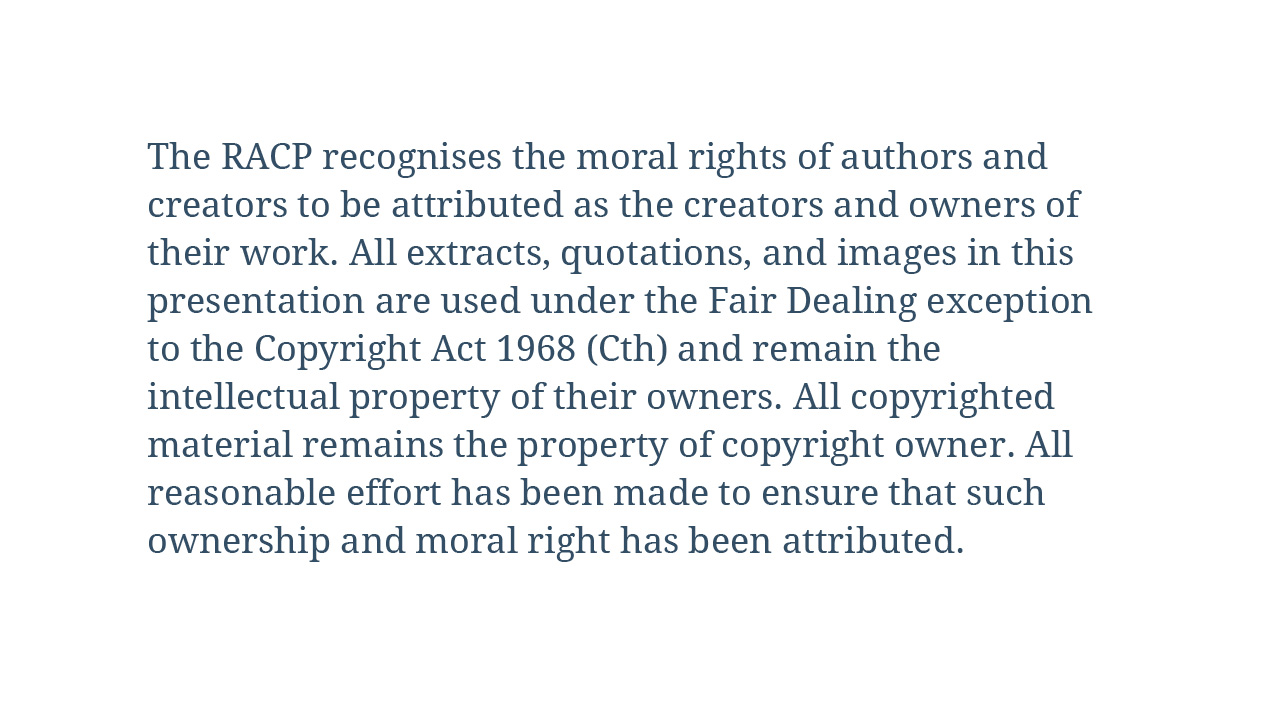 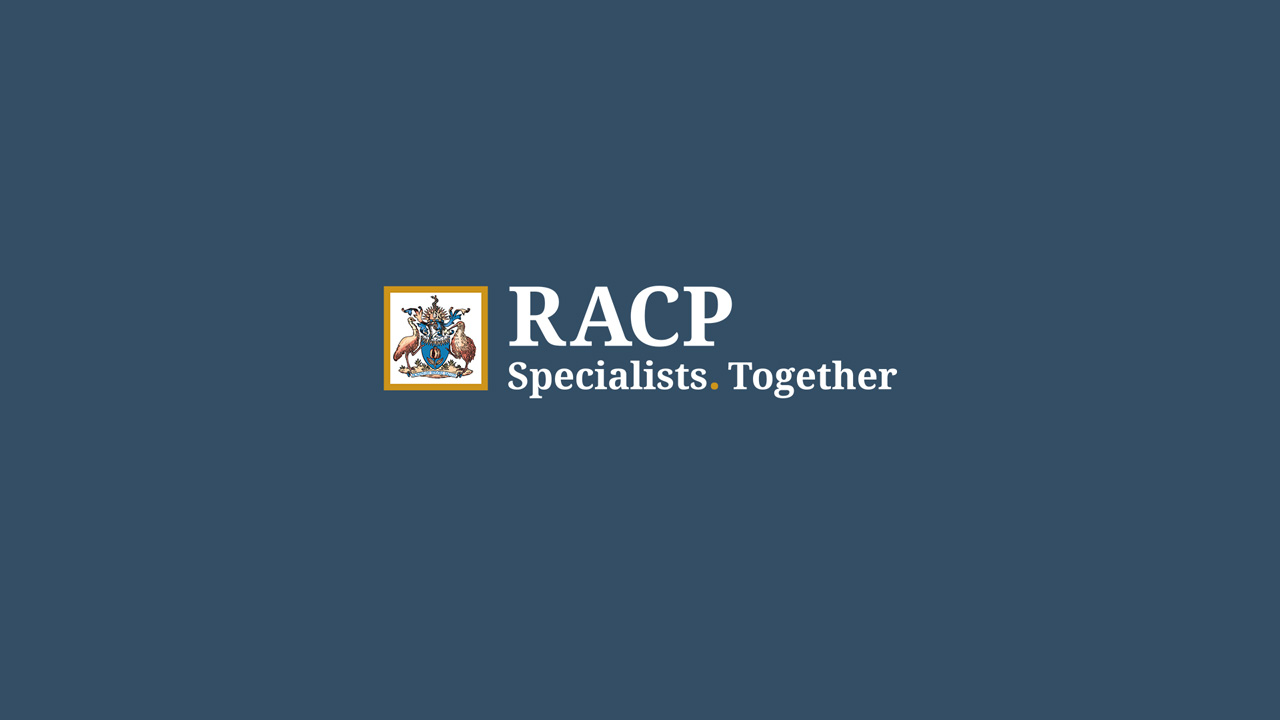